TCP / IP

PROTOKOL
TCP/IP (Transmission Control Protocol/Internet Protocol - Protokol za kontrolu prenosa, odnosno to je referentni model koji se koristi na Internetu. 
Razvijen je prije OSI modela, tako da se slojevi ova dva modela ne poklapaju u potpunosti. 
TCP/IP model čini pet slojeva: fizički, sloj veze, mrežni, transportni i aplikacioni.
Zajedno, ova dva sloja se tretiraju kao ˝host-mreža˝sloj. TCP/IP ne nameće neke posebne zahtjeve koji se tiču ovih slojeva (pretpostavlja se da mreža poseduje protokole koji pokrivaju funkcije tih slojeva), a naglasak stavlja na sloj mreže, transportni i aplikacioni sloj.
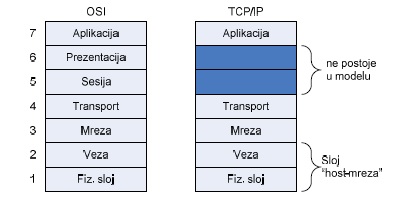 TCP/IP protokoli koriste tri nivoa adresiranja: fizičke adrese, logičke ili mrežne (IP) adrese i adrese portova. 
Svaki tip adresa vezan je za jedan sloj TCP/IP arhitekture.
Fizička adresa je adresa čvora na LAN-u. Ovo je adresa najnižeg nivoa koja se koristi na nivou sloja veze za identifikaciju prijemnog i predajnog čvora povezanih na zajednički prenosni medijum (ili link).
Važnost fizičke adrese je ograničena na lokalnu mrežu (LAN). Veličina i format fizičke adrese zavisi od tipa lokalne mreže. 
Fizičke adrese se prenose u zaglavlju okvira sloja veze i identifikuju primaoca ili primaoce okvira. Adrese mogu biti: unicast ili jednoznačne (samo jedan primalac okvira), multicast ili grupne (okvir je namenjen grupi čvorova) i broadcast ili opšte (okvir je namenjen svim sistemima koji su priključeni na lokalnu mrežu).
Logičke adrese se koriste kao adrese hostova i rutera na Internetu. 
To su univerzalne, globalne adrese koje ne zavise od tipa fizičke mreže na koju je sistem priključen. 
Logičke adrese na Internetu su 32-bitne. Ne postoje dva javno vidljiva i dostupna hosta na Internetu sa istom IP adresom.
IP adrese i fizičke adrese su neophodne kako bi se podaci prenijeli od izvornog do odredišnog hosta.
Međutim, isporuka podataka odredišnom hostu, nije krajnji cilj komunikacije preko Interneta. 
Komunikacioni sistem koji omogućava prenos podataka sa jednog na neki drugi računar nije kompletan. 
Današnji računari mogu da izvršavaju više procesa u isto vreme. 
Krajnji cilj komunikacije preko Interneta je komunikacija između udaljenih procesa. 
Iz tog razloga neophodan je metod za identifikaciju procesa. Kod TCP/IP arhitekture, ova identifikacija se naziva adresom porta. 
Adrese porta su 16-bitne. Svi procesi koji se izvršavaju na istom hostu imaju različite adrese portova.
TCP  protokol
TCP (Transmission Control Protocol)
TCP (protokol za upravljanje prenosom) je protokol zadužen za rad sa podacima u transportnom sloju. 
TCP je protokol  dizajniran da za podatke koristi nizove bajtova i obezbijedi pouzdan prenos podataka u oba smjera (full-duplex). 
Ovaj protokol je pogodan za rad na komunikacionim kanalima visoke pouzdanosti (npr. UTP i optički kablovi) a pokazuje slabije performanse na komunikacionim kanalima sa čestim oštećenjem podataka pri prenosu (npr. bežična komunikacija). 
To znači da ovaj protokol predstavlja de facto standard za razvoj distribuiranog softvera koji zahteva pouzdan prenos podataka. Neki od najpopularnijih servisa interneta (Web, e-mail, FTP itd) se baziraju na TCP protokolu.
TCP segment
Osnovna jedinica prenosa podataka kod TCP protokola je segment. 
	
	Segment se sastoji od zaglavlja (koje generiše i interpretira sam protokol) i aplikativnih podataka (koje generiše/preuzima aplikativni sloj).

Zaglavlje TCP segmenta se sastoji od polja fiksne dužine koja sadrže informacije vezane za protokol. 
Bitska dužina zaglavlja je 5x32 bita ukoliko nisu uključene opcije.
Uspostavljanje i prekid veze
Pri korišćenju TCP protokola obje strane moraju da uspostave vezu između sebe kao preduslov za dalju razmenu podataka.
Strana koja inicira uspostavljanje veze izvršava aktivno uspostavljanje veze dok strana koja prihvata uspostavljanje veze izvršava  pasivno uspostavljanje veze.
	Jednom uspostavljena veza ostaje aktivna dok god se ne zahtjeva njen prekid ili dok se izgubi evidenciju o jednoj strani (npr. resetovanjem računara).
Kod prekida uspostavljene veze potrebno je da obje strane dobiju informaciju da je veza prekinuta i da dalji prenos podataka nije moguć. 
	Prekid veze može inicirati svaka od strana, bez obzira na to koja strana je inicirala uspostavljanje veze.
Pouzdanost
TCP protokol ne podržava broadcasting i multicasting već omogućava komunikaciju između isključivo dvije strane. 
Međutim, glavna karakteristika TCP protokola je pouzdanost.

	Pouzdanost TCP protokola se ostvaruje putem sledećih pravila:
Podatke koje aplikacija dostavlja transportnom sloju TCP dijeli u segmente koje šalje pojedinačno.
TCP zahteva potvrdu da je svaki od poslatih segmenata isporučen. Ukoliko potvrda o isporučivanju ne stigne u određenom vremenskom roku, segment se šalje ponovo.
TCP eliminiše iste segmente koje je mrežni sloj greškom dostavio dva ili više puta.
TCP reorganizuje primljene segmente po izvornom redosledu bez obzira na redosled kojim ih mrežni sloj dostavlja.
TCP prilagođava frekvenciju slanja segmenata čime sprečava odbacivanje segmenta.
Kontrola protoka
TCP se bavi i kontrolom  protoka. Kod TCP-ja, prijemnik je u mogućnosti da kontroliše tempo kojim predajnik šalje podatke. 
Kontrola protoka je neophodna kako prijemnik ne bi bio pretrpan podacima koje predajnik šalje isuviše velikom brzinom. 
Zahvaljujući rednim brojevima, TCP je u mogućnosti da sprovodi kontrolu protoka do nivoa bajtova.
Kontrola zagušenja
TCP vodi računa o zagušenjima u mreži.
Količinu podataka koje predajnik šalje, ne kontroliše samo prijemnik (kotrola protoka), već je određena i nivoom zagušenja mreže.
IP  protokol
Internet Protocol - IP
Internet Protokol (IP) je protokol koji se koristi za prenos podataka u i između "packet switched" mreža.
Glavna uloga IP protokola je da obezbijedi jedinstven sistem za globalno adresiranje računara i time obezbedi jedinstvenu identifikaciju svakog od njih.
Protokoli nižih nivoa (protokoli sloja veze) imaju sopstvene načine adresiranja a za pronalaženje njihove adrese preko IP adrese zadužen je Address Resolution Protocol.
Internet Protokol ne garantuje dostavu paketa. Takođe, ovaj protokol ne garantuje ispravnost podataka (npr. da li je sadržaj paketa oštećen pri transportu), dozvoljava dupliranje paketa, prenos paketa u izmenjenom redosledu.
Prema tome, IP protokol je nepouzdan protokol bez uspostavljanje veze.
Format IP datagramasastavljenog od ZAGLAVLJA, čiji je fiksni dio dugačak 20B,  i korisničkih podataka.
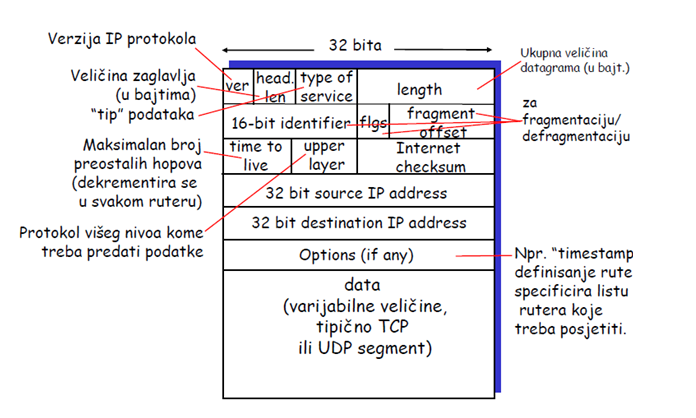